Responsabilité humaine et  Sécurité humaine en Afrique
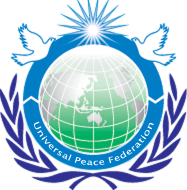 Fédération pour la paix universelle
L’insécurité humaine vécue en Afrique
Diagnostic et propositions de la FPU
L’Afrique est cette partie de la grande famille mondiale où coexistent autant de formes aiguës et persistantes d’insécurité humaine. 

La FPU veut comprendre pourquoi et propose des solutions fondées sur les ressources humaines
- I -
L’insécurité Humaine vécue
Sécurité humaine = concept récent, sa définition varie selon les auteurs.
Nous allons en présenter les grandes lignes et proposer le regard novateur de la FPU
Contexte et genèse d’une notion
LE CONTEXTE : Fin de la guerre froide, “mondialisation courtoise” (société civile internationale, droit humanitaire, rôle croissant des femmes ).  
LA GENESE : le Dr Mahbub al Haq fut le premier à attirer l’attention sur le concept de sécurité humaine dans le Rapport  des Nations unies sur le développement humain en 1994 et lors du sommet social de l’ONU en 1995.
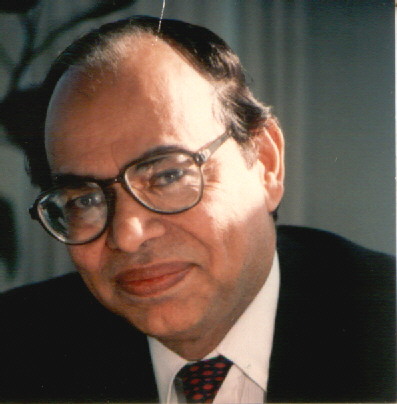 Dr Mahbub al Haq

“Père” de l’indice du développement humain et  de la “sécurité humaine”
Définir la sécurité humaine
Sécurité traditionnelle           &       sécurité humaine
Sécurité de l’État 
(Souveraineté, grandeur)
Sécurité de la personne 
(dignité, droits)
Forces armées contre les agressions extérieures, police  et renseignement contre l’insécurité et les menaces internes
Diplomatie, droit international, traités, justice, droit pénal et civil
Économique, alimentaire, médicale, environnementale, personnelle, communautaire, politique.
Développement du civisme, de la confiance, de l’attention à autrui, souci du quotidien
Les deux volets de la sécurité se complètent comme  le masculin et le féminin, l’extérieur et l’intérieur, le collectif et l’individuel. Il faut se garder de Les opposer.
Regard de la FPU sur la sécurité humaine
La plus grande insécurité humaine est due à l’ignorance, plus qu’au danger (se libérer de la peur) et à la précarité (besoin). 
Gandhi, Martin Luther King, et d’autres se sont mis librement et volontairement en état d’insécurité au nom de la vérité. Et grâce à la vérité sur l’être humain, ils ont pu faire progresser la sécurité humaine là où elle était bafouée. Sans cette démarche libératrice, la sécurité reste provisoire
Trois volets de l’insécurité
3. Être
1. Identité
2. Avoir, savoir, pouvoir
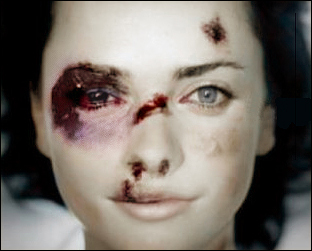 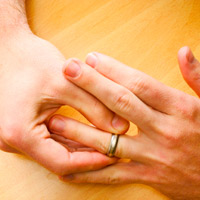 La principale source d’insécurité domestique est l’incertitude du lien conjugal et des liens générationnels. Depuis les années 1960, l’Occident vit une crise sans précédent qui touche au sens même des rapports humains les plus profonds (couple, parents/enfants, famille)

      Les violences conjugales et familiales, ainsi que la pauvreté et la précarité de beaucoup de foyers sont souvent la conséquence d’une crise beaucoup plus profonde, touchant au sens même du couple et de la famille.
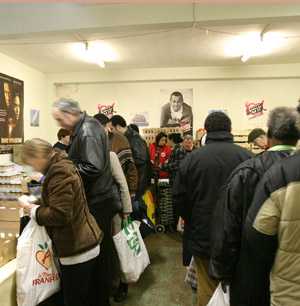 L’insécurité vécue et ressentie en Afrique
Identité
Qui suis-je ?
Morcellement du 
Moi, déchiré 
entre tradition et 
modernité, négritude
et occidentalisation, 
structures 
communautaires et 
aspirations 
Individuelles.
Être
Violences ethniques, frontalières, 
risque naturel élevé
ownership
Avoir
C’est à qui ? 
rareté, pénurie
- II - 
Liberté et sécurité humaineDes hommes plus libres pour un monde plus sûr
Homme libre pour des valeurs = agir sur soi-même; être humain, sujet de sa sécurité
Libérer de la peur et du besoin = réagir aux causes extérieures de l’insécurité humaine
humaine
Sujet
Objet
Dangerosité
Instabilité
précarité
Naturelle
Risque
fléaux
Accidents
Des hommes 
plus libres
Un monde plus sûr
Sécuriser la conduite

Signalisation
Sûreté des véhicules
Chaussée sécurisée
Former les conducteurs 

Attitude
Attention
Civisme
Exemple de la sécurité routière
Félicité originelle de l’être humain
Une alliance heureuse entre Dieu, le couple humain et la Création, fondée sur le sentiment de familiarité et sur la liberté et responsabilité humaine
Quatre « conduites à risque »
insécurité spirituelle, 
existentielle,  psychologique 
(être séparé de Dieu)
Causes intérieures majeures de l’insécurité- irresponsabilité- égoïsme
 insécurité fraternelle
insécurité sexuelle
   (infidélité)
Insécurité 
    économique
« J’ai eu peur parce que je suis nu et je me suis caché. »
Valeurs pour un monde plus libre et plus sûr
Les cinq principes des ambassadeurs de paix
1. Unité
Au-delà des différences, l’humanité est une seule famille, créée par Dieu.
Dieu
Esprit
2. Spiritualité 
Harmoniser les aspects spirituels et matériels de la vie
Corps
Valeurs spirituelles
Joies spirituelles
Homme
Surmonter l’aliénation spirituelle et l’angoisse liée aux différences.

Favoriser le dialogue interreligieux et interculturel et la coopération entre les pouvoirs spirituel et temporel
Valeurs matérielles
Joies matérielles
Parents
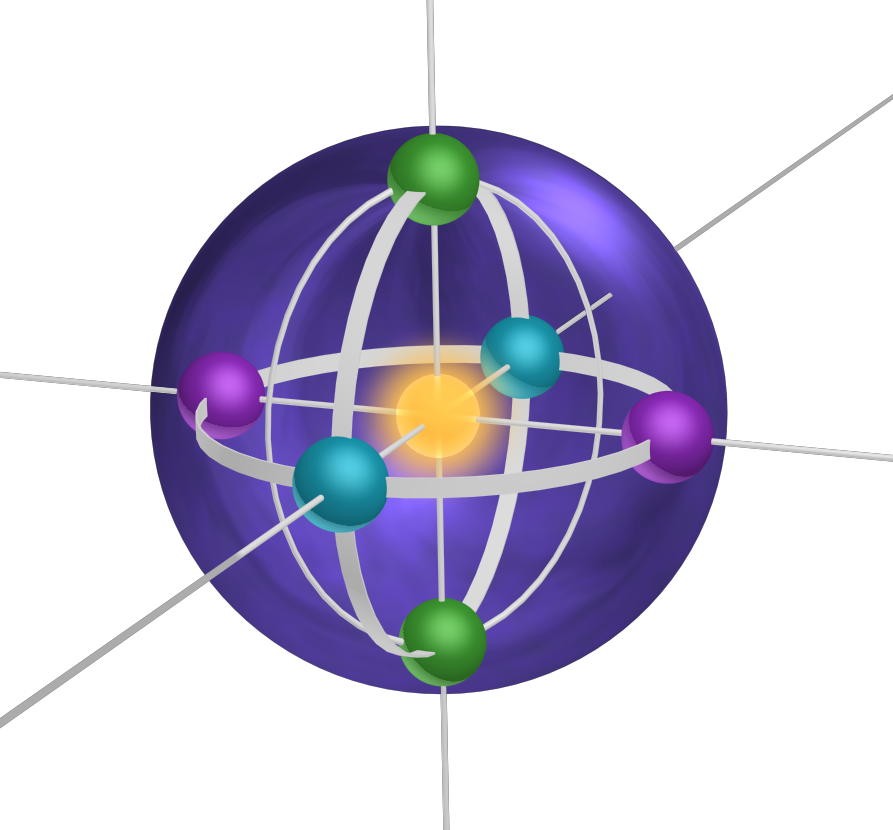 Cadets
Famille : école de l’amour 
Éducation à l’éthique et à la fidélité conjugale
Égalité des genres par le respect mutuel et l’éthique d’amour vrai dès la petite enfance
La FPU organise de nombreux programmes d’éthique familiale en Afrique
Mari
Femme
Famille
Aînés
Enfants
Ce que les familles apportentau développement des enfants
Les Cinq S
Sécurité 
Stimulation
Soutien socio-émotionnel 
Structure
Surveillance

Joint Center for Poverty Research (JCPR)
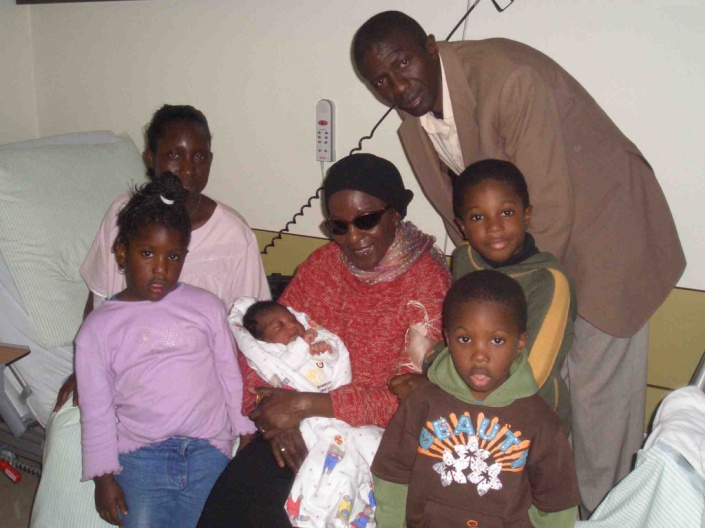 GUERIR LES Blessures originelles du cœur humain
Résoudre le problème « Adam & Eve » (insécurité sexuelle) et le problème « Caïn & Abel » (insécurité fraternelle)
Monde
Nation
Société
FFamille
4. Altruisme
Vivre pour les autres
 Trouver sa juste place
 S’intégrer au but de l’ensemble
individu
Feuille de route du 
développement humain global
5. Fraternité
Si l’être humain parvient à maîtriser sa relation avec Dieu, entre son esprit et son corps et à créer des relations harmonieuses avec les autres, il pourra aussi s’approprier le monde naturel sans gaspiller ni détruire les ressources